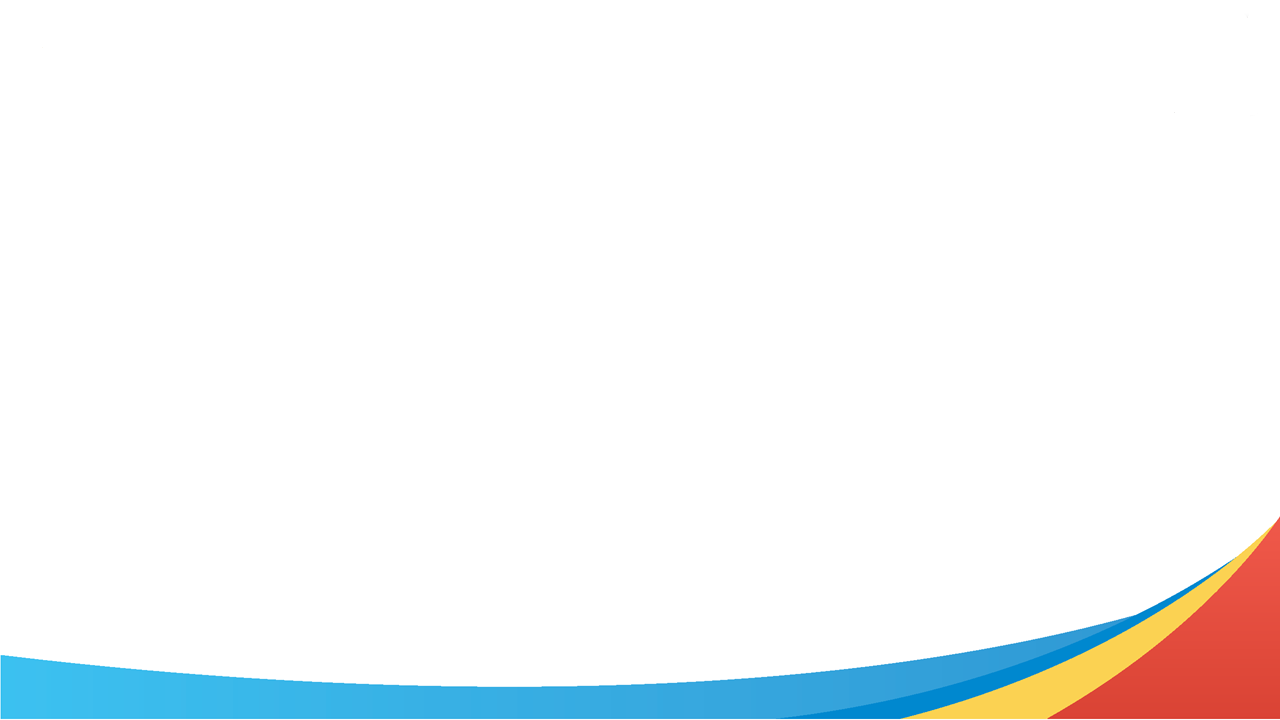 ỦY BAN NHÂN DÂN QUẬN 3PHÒNG GIÁO DỤC VÀ ĐÀO TẠO
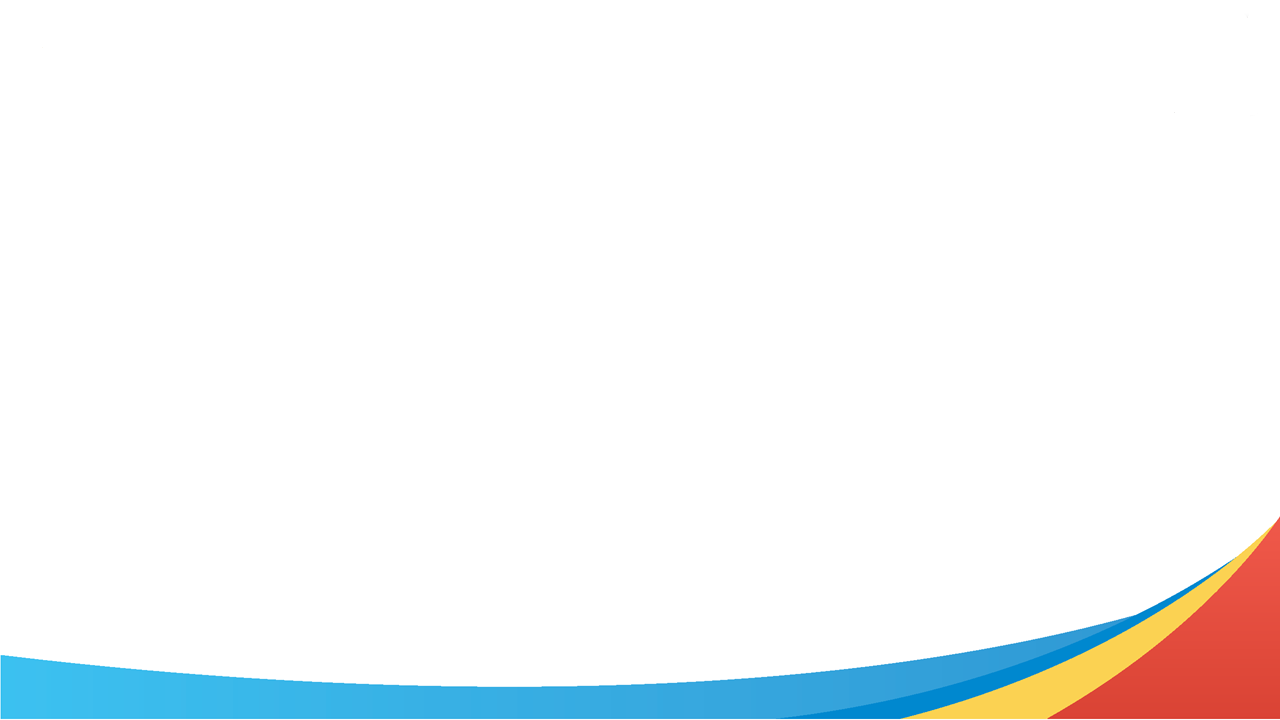 ỦY BAN NHÂN DÂN QUẬN 3TRƯỜNG TIỂU HỌC NGUYỄN THI
MÔN TOÁN
Giáo viên thực hiện: Giáo viên khối 5
Quận 3, ngày  3  tháng  11 năm 2021
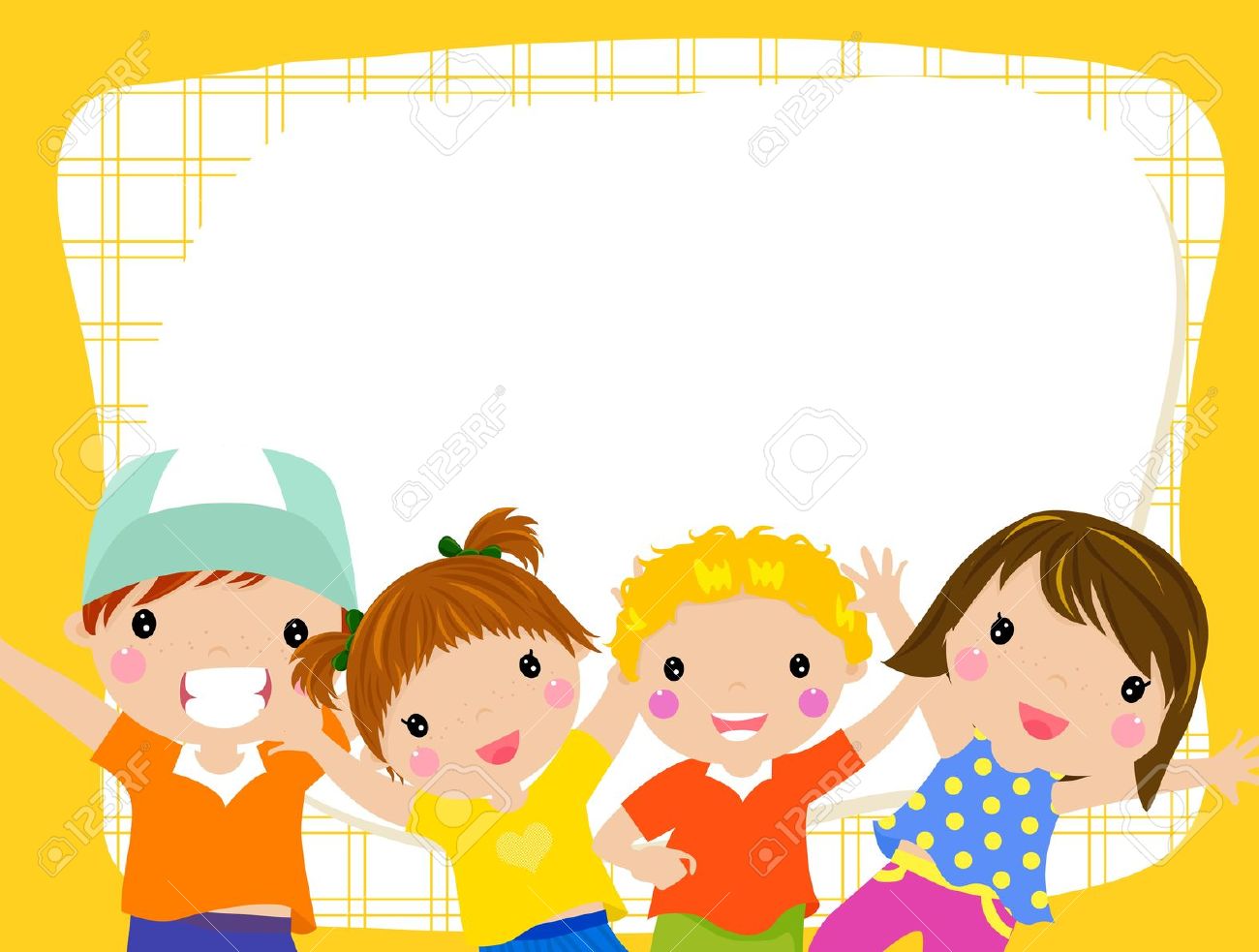 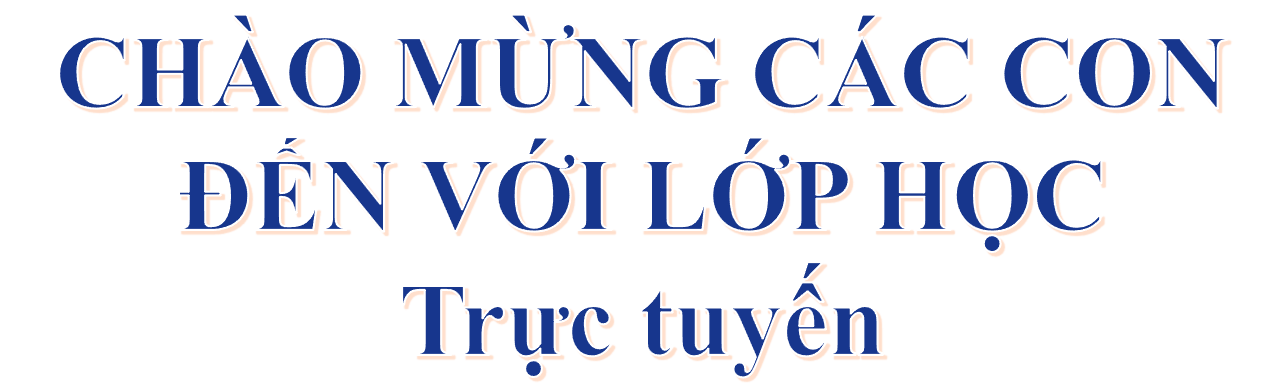 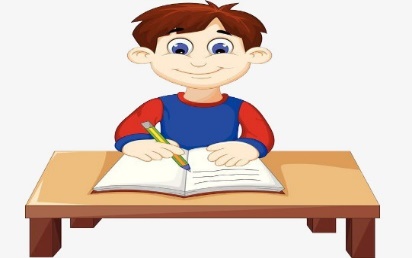 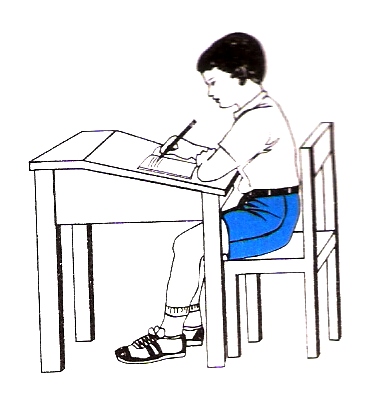 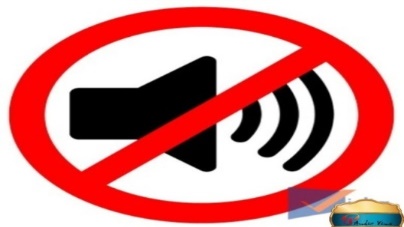 Tập trung nghe giảng
Tắt mic khi người khác nói
Ngồi học đúng tư thế
TOÁN
KHÁI NIỆM SỐ THẬP PHÂN (TIẾP THEO)
Môn: Toán
KIỂM TRA BÀI CŨ
Đổi các đơn vị đo sau sang mét:
… được gọi là gì?
Được gọi là số thập phân.
TOÁN
Khái niệm về số thập phân (tiếp theo)
Được viết  thành
2
7
Đọc là : Hai phẩy bảy mét.
6
8
5
Được viết thành
1
9
5
0
Đọc là : Tám phẩy năm mươi sáu mét.
Được viết thành
Đọc là :không phẩy  một trăm chín mươi lăm mét.
Các số : 2,7;   8,56;   0,195  cũng  là số thập phân
Toán
Khái niệm về số thập phân (tiếp theo)
Ví dụ 1 :
5, 68
Phần nguyên
Phần thập phân
5,68  Đọc là : năm phẩy sáu mươi tám.
Ví dụ 2 :
90, 638
Phần nguyên
Phần thập phân
90,638  Đọc  là: chín mươi phẩy sáu trăm ba mươi tám.
Toán
Khái niệm về số thập phân (tiếp theo)
- Em hãy nêu về cấu tạo của số thập phân:
Mỗi số thập phân gồm có hai  phân: phần nguyên và phần thập phân ,chúng được tách nhau bởi  dấu phẩy.
Những chữ số nằm ở bên trái dấu phẩy thuộc phần nguyên, những chữ số nằm ở bên phải dấu phẩy thuộc phần  thập phân.
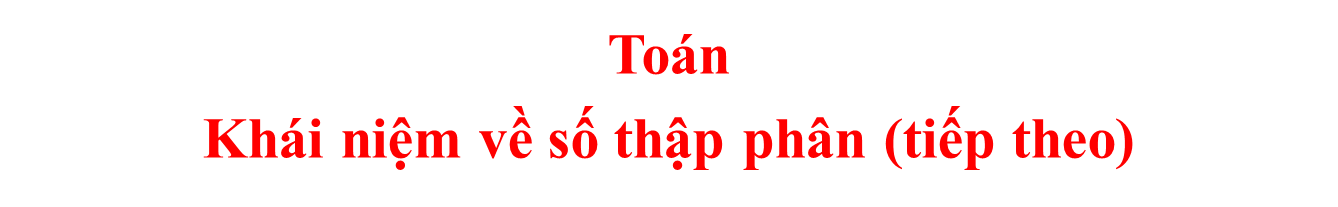 Bài 1:  Đọc các số thập phân sau:
9,4  ;  7,98  ;  25, 477  ;  206,075  ;  0,307
9,4  :         Chín phẩy bốn.
7,98  :         Bảy phẩy chín mươi tám.
25,477  :   Hai mươi lăm phẩy bốn trăm bảy mươi bảy.
206,075  : Hai trăm linh sáu phẩy không trăm bảy mươi lăm.
0,307 :      Không phẩy ba trăm linh bảy.
Toán
Khái niệm về số thập phân (tiếp theo)
9,4  ;  7,98  ;  25, 477  ;  206,075  ;  0,307
Em hãy cho biết cấu tạo của số thập phân 25,477
25, 477
Phần nguyên
Phần thập phân
Toán
Khái niệm về số thập phân (tiếp theo)
Bài 2. Viết các hỗn số sau thành số thập phân rồi đọc số đó:
Toán
Khái niệm về số thập phân (tiếp theo)
Bài 2 : Viết các hỗn số sau thành số thập phân rồi đọc số đó:
Năm phẩy chín.
Tám mươi hai phẩy bốn mươi lăm.
Tám trăm mười phẩy hai trăm hai mươi lăm.
Toán
Khái niệm về số thập phân (tiếp theo)
Bài 2. Viết các hỗn số sau thành số thập phân rồi đọc số đó:
- Phần nguyên của hỗn số viết ở phần nguyên của số thập phân.
- Tử số của phân số thập phân viết ở phần thập phân của số thập phân.
* Chú ý:
Mẫu số của phân số thập phân có bao nhiêu chữ số 0 thì phần thập phân có bấy nhiêu chữ số)
810,005;
82,04
005
04
00
000
Củng cố
Cấu tạo số thập phân gồm mấy phần?
Số thập phân gồm có hai phần: Phần nguyên và phần thập phân, chúng được phân cách bởi dấu phẩy.
Những chữ số nằm ở bên trái dấu phẩy thuộc phần nào?
Những chữ số nằm ở bên trái dấu phẩy thuộc phần nguyên.
Những chữ số nằm ở bên phải dấu phẩy thuộc phần nào?
Những chữ số nằm ở bên phải dấu phẩy thuộc phần thập phân.
Em hãy khoanh vào ý mà em cho là đúng?
Chän ®¸p ¸n ®óng:
8,34
8,034
8,340
83,400
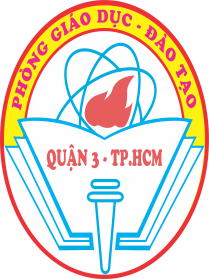 Em hãy chọn biểu tượng thể hiện mức độ yêu thích bài học của em:
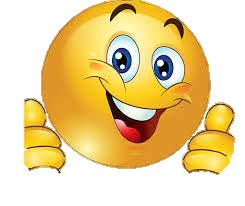 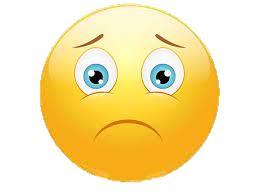 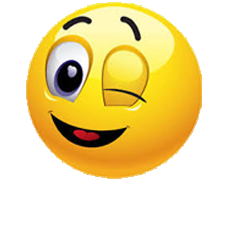 Rất hài lòng
Hài lòng
Chưa hài lòng
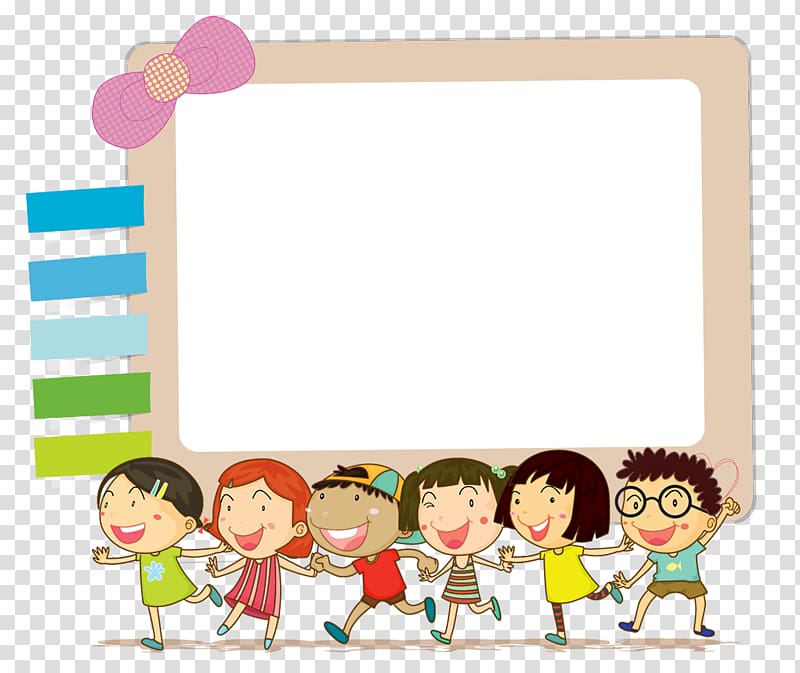 Chúc các con học tập thật tốt nhé!
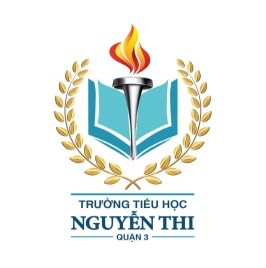 ỦY BAN NHÂN DÂN QUẬN 3TRƯỜNG TIỂU HỌC NGUYỄN THI
XIN CHÂN THÀNH CÁM ƠN
Giáo viên thực hiện: Giáo viên khối 5
Trang website của trường Nguyễn Thi https://thnguyenthiq3.hcm.edu.vn